INTELIGENCIJA
Istorijat izučavanja i merenjaod MU do IQ
Fransis Golton (1880-te)
Alfred Bine (1905)
Procena inteligencije radi selekcije mentalno nedovoljno razvijene dece
Mentalni uzrast (MU), ograničenje
Bine-Simonova skala (BSS)
Terman i Štern
Štern (1922) – pojam količnika inteligencije (IQ = MU/KU x 100)
Terman: adaptacija BSS, korištenje IQ umesto MU
Veksler
Procena inteligencije odraslih – WB skala 
IQ zasnovan na normalnoj distribuciji
Normalna distribucija i IQ
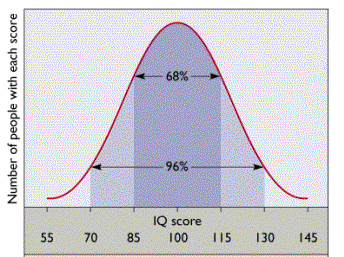 Normalna distribucija i IQ
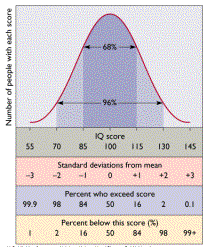 Shvatanja o strukturi inteligencije
Faktorski modeli
Spirman
Terston
Gilford
Katel
Sistemski modeli
Gardner
Spirmanov modelg faktor
FA: jedan opšti faktor (g) i veći broj specifičnih faktora (S)
s2
g
s3
s1
s2
s2
Terstonov modelPrimarne mentalne sposobnosti
FA: sedam (relativno) nezavisnih mentalnih sposobnosti
Verbalno
razumevanje
Verbalna 
fluentnost
Numerički
faktor
Spacijalni
faktor
Pamćenje
Induktivno
zaključivanje
Perceptivna
brzina
Gilfordov modelStruktura intelekta
120 faktora, dobijenih ukrštanjem tri dimenzije: operacije, produkti, sadržaji
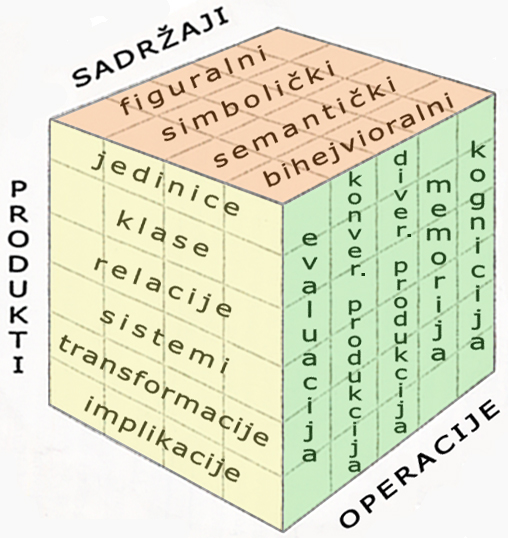 Katelov modelHijerarhija sposobnosti
Hijerarhijski organizovani faktori
g
Opšta inteligencija
Fluidna
inteligencija
Kristalizovana 
inteligencija
Subfaktori
Specifični faktori
Gardnerov modelMultiple inteligencije
Udeo nasleđa i sredine u razvoju inteligencije
Studije
Razdvojeni jednojajčani blizanci
Poređenje blizanaca; usvojene dece i roditelja

Značaj stimulativne sredine
Istraživanja na životinjama
Istraživanja na ljudima
Upotreba testova inteligencije i ograničenja
Previđanje uspeha u školovanju, na radu
Selekcija

Ograničenja:
Kulturna pristrasnost testova
Uticaj sadržaja zadataka
Uslovi ispitivanja
Interakcija sa osobinama ličnosti
Opasnosti
Zloupotreba istraživačkih nalaza – neodgovorna interpretacija
Eugenika
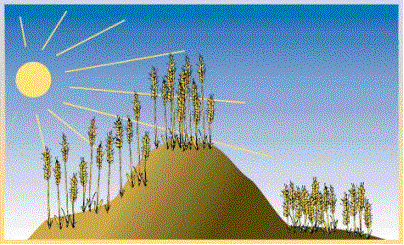 Rezime
Zaključci koji proizlaze iz istraživanja o prirodi inteligencije, merenju individualnih i grupnih razlika

Inteligencija je opšta mentalna sposobnost koja uključuje, između ostalo, sposobnost da zaključujemo, planiramo, rešavamo probleme, razumemo složene ideje, učimo brzo i učimo iz iskustva. Ona se ogleda u sposobnosti razumevanja okruženja u kojem živimo, ne samo u rešavanju testovnih zadataka ili akademskom uspehu.
Tako definisana inteligencija se može meriti. Testovi inteligencije spadaju u tehnički (psihometrijski) najsavršenije psihološke merne instrumente.
Rezime
Ako bismo ljude razmestili, prema visini njihovog IQ, na kontinuumu, dobili bismo normalnu distibuciju (Gausovu krivu). Većina ljudi ima prosečne intelektualne sposobnosti (68% ima IQ između 85 i 115). Svega nekolicina se može smatrati nadarenim (oko 3% ima IQ preko 130). Otprilike isti procenat osoba može se smatrati mentalno nedovoljno razvijenim (sa IQ ispod 70). 
Nervni procesi koji stoje u osnovi inteligencije još se ne razumeju u dovoljnoj meri. Neki od faktora koji se istražuju su: brzina prenošenja nervnih impulsa, metabolizam glukoze, električna aktivnost mozga
Rezime
Prilikom testiranja inteligencije treba voditi računa o kulturnim specifičnostima. Unatoč naporima da se konstruiše, ne postoji test koji bi bio u potpunosti kulturno nepristrasan.
U svim rasnim i etničkim grupama inteligencija je distribuirana normalno. Razlike u aritmetičkoj sredini distribucija grupa ne smemo tumačiti kao “manji” ili “veći” intelektualni kapacitet grupa: od uslova sredine (stimulacije, školovanja, vrednovanja sredine...) zavise razvoj i način ispoljavanja intelektualnih kapaciteta
Rezime
IQ je povezan sa uspehom u obrazovanju, profesiji, društvenom napredovanju... Visok IQ predstavlja prednost jer gotovo sve aktivnosti zahtevaju u određenoj meri planiranje, donošenje odluka i zaključivanje. Pa ipak, visok IQ nije garancija uspeha jer je uspeh u složenim aktivnostima višestruko determinisan. Na njega utiču, pored inteligencije i osobine ličnosti, posebni talenti, stavovi, fizičke sposobnosti, iskustvo... 
Praktična prednost visoke inteligencije dolazi do izražaja u složenim (novim, nejasnim, promenljivim, izazovnim...) situacijama
Rezime
Individualne razlike u inteligenciji posledica su razlika u nasleđu i sredinskih uticaja. Udeo nasleđa  se procenjuje na 0.4 do 0.8 (na skali od 0 do 1), što znači da genetika igra nešto veću ulogu od sredine, u formiranju individualnih razlika između pojedinaca.
Nasleđeni intelektualni kapacitet razvija se i ispoljava u zavisnosti od stepena stimulacije sredine i u međuzavisnosti sa razvojem ostalih aspekata ličnosti. Tokom detinjstva se postepeno stabilizuje IQ pojedinca, i on se ne menja značajnije u odraslo doba.